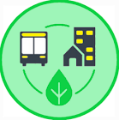 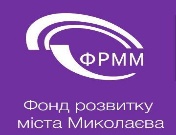 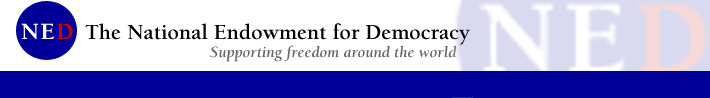 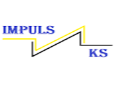 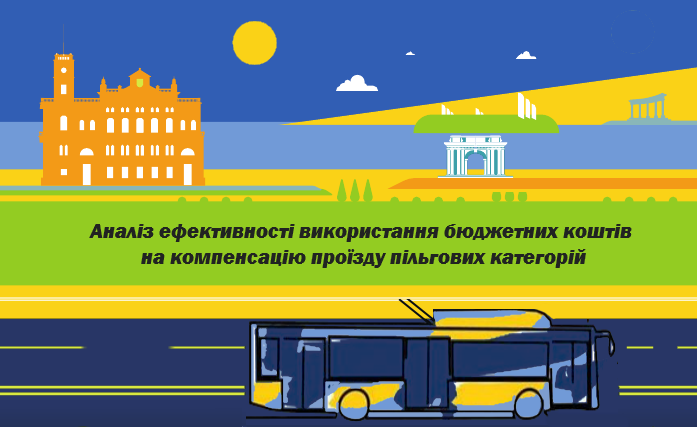 Макет заголовка із зображенням
Підзаголовок
[Speaker Notes: Щоб змінити зображення на цьому слайді, виділіть зображення та видаліть його. Потім у покажчику місця заповнення клацніть піктограму "Зображення", щоб вставити власне зображення.]
РЕЗУЛЬТАТИ Громадська організація “Імпульс Херсонщини”
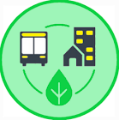 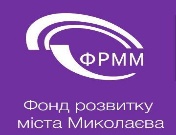 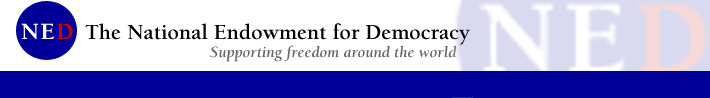 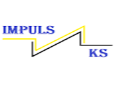 Загальна інформація
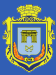 Місто Херсон - адміністративний центр Херсонської області з населенням близько 0,3 млн. осіб.
Місцева влада при організація роботи громадського транспорту в Херсоні намагається збалансувати незначний бюджет з основними потребами в мобільності, орієнтований на основні коридори з: 7 тролейбусних маршрутів загальною протяжністю 151,5 км та 26 автобусних та маршрутних маршрутів загальною довжиною 136,5. 5 км. Тролейбусними маршрутами керує комунальний оператор громадського транспорту ХЕТ із парком з 45 тролейбусів. Автобусні маршрути обслуговуються комунальною автобусною компанією та 6 приватними транспортними операторами з парком приблизно 182 та 347 автобусів і маршруток відповідно.
Суми компенсації за перевезення пільгових категорії пасажирів к платним категоріям, які у порівнянні з іншими містами України, значно більші. Так, в м. Херсоні станом на серпень 2018 р. вищезазначений коефіцієнт складає 1 до 4,15, коли в інших містах 1 до 2,7.
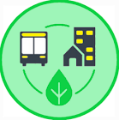 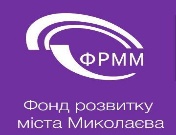 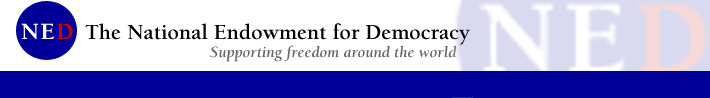 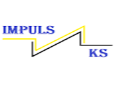 ЦІЛІ ПРОЕКТУ
Під час здійснення проекту «Громадська префектура для ефективних місцевих бюджетів півдня України» за підтримки ФРММ та NED було проведено аналіз ефективності використання бюджетних коштів на компенсацію проїзду пільгових категорій зокрема:
проведено аналіз ефективності використання бюджетних коштів на компенсацію проїзду пільгових категорій за допомогою підрахунку перевезень пасажирів в електротранспорті м. Херсона;
запропоновано оптимізувати суму (навантаження на міський бюджет) при перевезенні пільгових категорій громадян яке відбудеться при впровадженні електронного квитка;
обґрунтовано необхідність впровадження «електронного квитка» в міському пасажирському транспорті; 
розроблено концепцію та дорожню карту з видачі персоніфікованих карт пільговим категоріям громадян, залучено членів виконкому до прийняття концепції та дорожньої карти через обговорення умов впровадження  «електронного квитка» в міському транспорті; ..
проведено адвокаційну кампанію з залученням радників міського голови, небайдужих громадян, засобів ЗМІ та в соціальних мереж про результати дослідження, та про необхідність прийняття проекту про впровадження  «електронного квитка» в міському пасажирському транспорті, який зокрема включатиме концепцію та дорожню карту з видачі персоніфікованих карт пільговим категоріям громадян, що дозволить більш ефективно витрачати гроші місцевого бюджету .
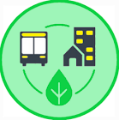 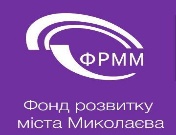 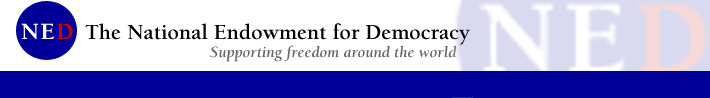 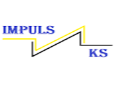 АНАЛІЗ ДІЯЛЬНОСТІ ГРОМАДСЬКОГО ЕЛЕКТРОТРАНСПОРТУ ХЕРСОНА
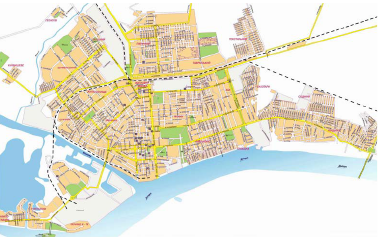 Підприємство "Херсонелектротранс". Це єдине транспортне підприємство в Херсоні, яке здійснює  перевезення всіх пільгових категорій пасажирів, від його роботи залежить забезпечення доступності їхнього соціального статусу. 
В м.Херсоні є дві категорії пасажирів, які користуються послугами громадського транспорту: 
Пасажири, які не мають права на пільговий проїзд (платні пасажири); 
Пасажири, які мають право на пільговий поїзд. (пільгові пасажири).
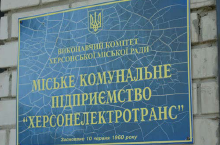 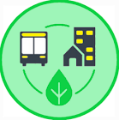 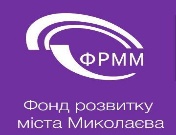 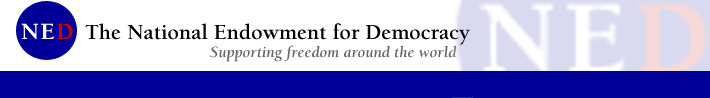 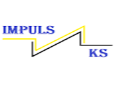 Динаміка перевезення пасажирів ХЕТ
Динаміка перевезення пасажирів в Херсоні за даним ХЕТ, тисячі пасажирів.
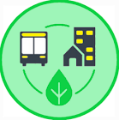 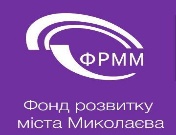 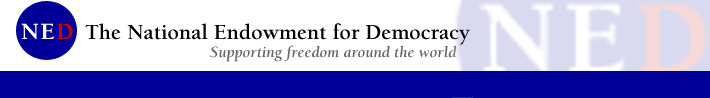 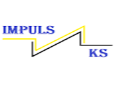 Макет заголовка та вмісту з діаграмою
Пасажири електротранспорту ХЕТ користуються пільгами, передбаченими загальними українськими 
законами та положеннями ХМР: 
безкоштовний проїзд (ветерани війни, громадяни, постраждалі внаслідок Чорнобильської 
катастрофи, інваліди тощо); 
знижка 50% на придбання проїзних білетів (студенти вищих навчальних закладів I-IV рівнів акредитації та учні ПТНЗ); 
право на придбання проїзних білетів за нижчою ціною, ніж ціна, встановлена для широкого населення. Цим правом користуються учні загальноосвітніх шкіл. 
Компенсаційні виплати за пільгові перевезення пасажирів регулюються угодами, що укладаються щорічно між ХЕТ та Департаментом соціальної політики ХМР. 
ХЕТ отримує компенсаційні виплати за перевезення пасажирів, які мають пільги, з муніципального бюджету. Муніципальний бюджет у 2016-2019 роках виділив кошти в сумі 815,880 євро (2016), 1,46 мільйона євро (2017), 1,85 мільйона євро (2018), 1,05 мільйона євро (2019) відповідно на "Компенсаційні виплати, пов'язані з надан.ням пільг певним категоріям пасажирів електротранспорту". Міська програма "Соціальний захист", затверджена рішенням ХМР № 932 від 25 жовтня 2005 року, передбачає виділення коштів у 2019 році у розмірі 2,4 млн євро на "Компенсаційні виплати, пов'язані із наданням пільг певним категоріям пасажирів електротранспорту"
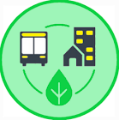 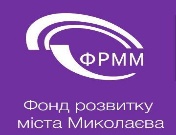 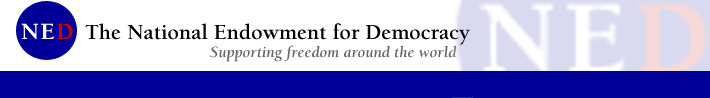 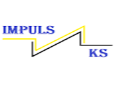 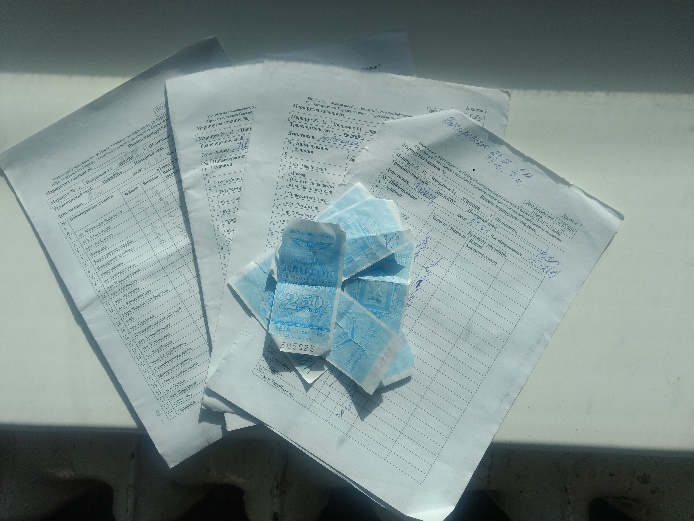 РЕЗУЛЬТАТИ ДОСЛІДЖЕННЯ
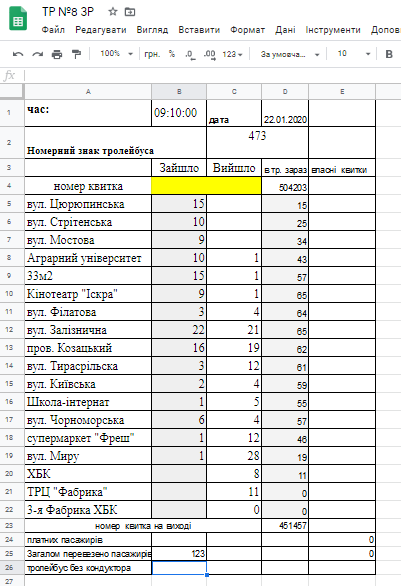 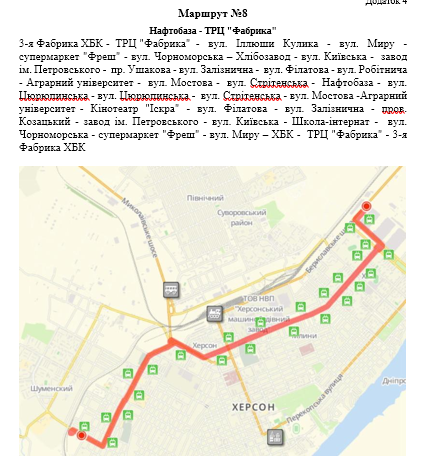 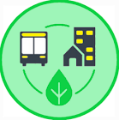 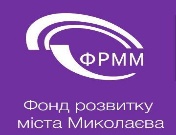 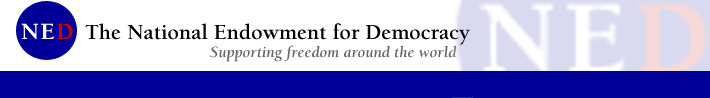 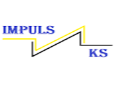 РЕЗУЛЬТАТИ ДОСЛІДЖЕННЯ
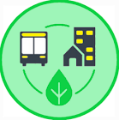 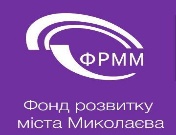 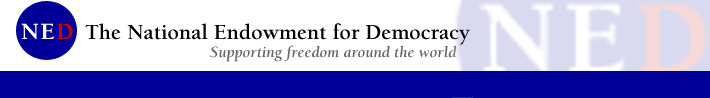 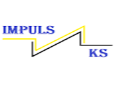 РЕКОМЕНДАЦІЇ З ЗАЛУЧЕННЯ ТА ОЦІНКИ ЗАЦІКАВЛЕНИХ СТОРІН ПРИ ВПРОВАДЖЕННІ «ЕЛЕКТРОННОГО КВИТКА»
Здійснити детальне обговорення між різними зацікавленими сторонами: обраними чиновниками, державними службовцями, приватними зацікавленими сторонами, щоб отримати «повну картину впровадженні електронного квитка» та щоб визначити необхідні ресурси, слабкі місця та невідповідності поточного стану мобільності в м. Херсоні;
Підвищити обізнаність щодо високого рівня взаємозалежності між обраними варіантами впровадженні «електронного квитка» з урахуванням усіх видів транспорту, їх взаємодоповнюваності та узгодження розкладів руху з метою забезпечення вибіркового розвитку видів транспорту, адаптованих до міського середовища, щоб сприяти привабливій системі користувачів громадського транспорту, одночасно зменшуючи використання приватних автомобілів;
Забезпечити узгодженість між галузевою логікою шляхом сприяння використанню інтегрованого комплексного підходу до послуг, що надаються, з метою узгодження логічних схем, що застосовуються на рівні мереж, а також планування організації та інфраструктури; регулювання та експлуатація; ціноутворення; якість обслуговування; комунікація та планування.
Покращити співпрацю між різними органами влади, координувати галузеві підходи залежно від кількості власників, особливо у дорожній галузі, та сприяти узгодженості політики «електронного квитка» з територіальним плануванням (генеральний план, правила землекористування тощо).
Розробити схеми ефективного консультування з населенням, учасниками дорожнього руху, зацікавленими сторонами у сфері пасажирських перевезень.
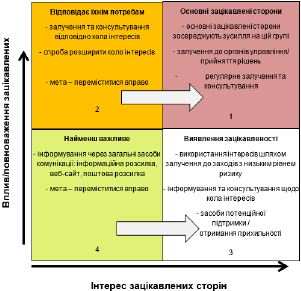 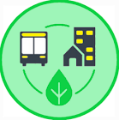 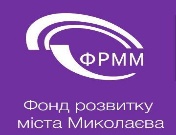 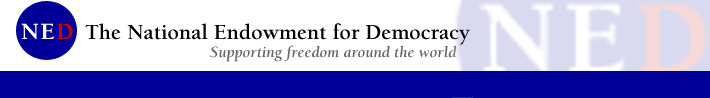 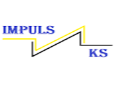 Які проблеми вирішить впровадження електронного  квитку?
Використання автоматизованої системи оплати проїзду дозволить контролювати водія – чи він ще на робочому місці, чи можна скористатися його послугами. Передбачаємо, що у разі введення електронного квитка, ми нарешті побачимо реальну ситуацію – скільки пасажирів користується послугами того чи іншого виду транспорту.
Пасажири будуть сплачувати за проїзд без допомоги водія, тож не відволікатимуть його від керма. Крім того, коли ці зміни дійдуть до маршрутних таксі, у їх пасажирів нарешті з’являться квитки.
Планується, що ті пасажири, які мають право на безкоштовний проїзд, матимуть безкоштовні квитки на транспорт, які за потреби зможуть пред’явити контролеру разом зі своїм посвідченням.
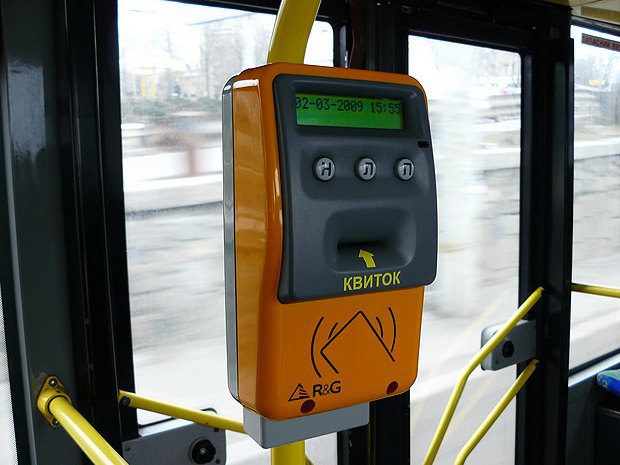 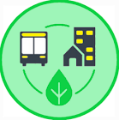 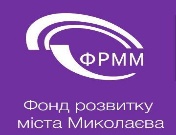 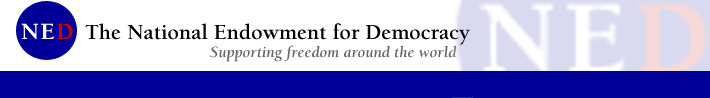 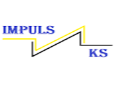 Запитання ?
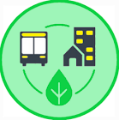 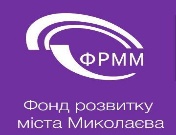 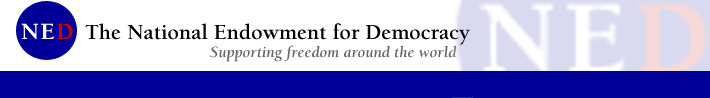 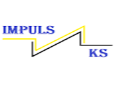 ДЯКУЮ ЗА УВАГУ!
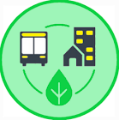 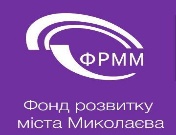 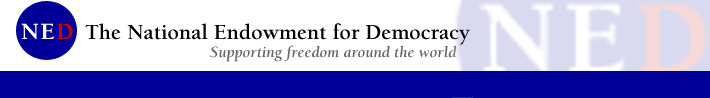 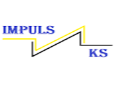